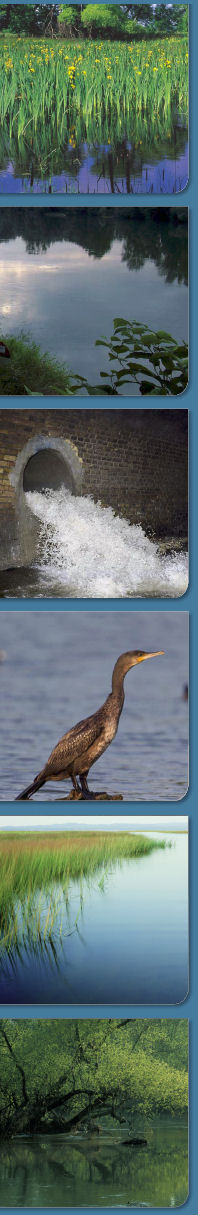 Felszínalatti vizek a 2. Vízgyűjtő-gazdálkodási tervbenterületi FÓRUMAz ÉDUVIZIG területét érintő jelentős vízgazdálkodási problémák, terhelések és hatásai
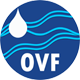 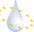 Felszín alatti vizeket érintő problémák az éduvizig területén
Felszín alatti víztől függő ökoszisztémák károsodása a megváltozott hordalék viszonyok miatt fellépő medersüllyedés hatására csökkenő kis- és középvízszintek következtében (Szigetköz és Gerecse  alegységek)
Sérülékeny vízbázisok biztonságba helyezése (mindegyik alegység)
Ivóvízellátás hosszú távú biztonságos megoldása partiszűrésű és/vagy karsztvízkészletből (Gerecse, Által-ér alegység)
Rétegvízre települt ivóvízbázisok réteg eredetű vízminőségi problémái (Cuhai Bakony-ér, Concó alegység)
Zárt vagy kevés utánpótlódással rendelkező hévíztárolók túltermelése, tartós vízszintsüllyedés (Rábca felső, Hanság alegység) 
Karsztvízszint általános emelkedésével kapcsolatos problémák: fakadó vizek, megengedhető lokális depresszió (Által-ér alegység)
A vízigények időbeni eloszlása és mértéke nem felel meg a készletek alakulásának, visszatérő vízhiány a felszíni vizekben (összefügghet a felszín alatti vizekkel) (Által-ér)
Kavicsbánya-tavak és mesterséges talajvizes tavak káros hatásai (Szigetköz, Rábca felső,Hanság, Marcal alegységek)
A felszín alatti vizeket érintő jelentős terhelések, hatásuk, és intézkedések
Pontszerű szennyezőforrások
pontszerű szennyeződések
A felszín alatti víztestek mennyiségi és kémiai állapotértékelése Jelentős terhelés azonosítása
Intézkedés a jelentős terhelések csökkentésére, megszüntetésére
Terhelés 1: Felszín alatti vizek mennyiségi állapotát befolyásoló terhelések: Vízkivételek
Közvetetett vízkivételek
Közvetlen vízkivételek
Belvíz elvezetés
Belvíz csatornák drénező hatása
Bányatavak és egyéb mesterséges vízfelületek többletpárolgása
(m3/nap)
Hajtóerők
Összesen: 210 330 m3/nap
 Ebből becsült engedély nélküli:  22 000 m3/nap
Összesen: 102 273 m3/nap
Felszín alatti Vízkivételek hatása
A vízszint trendszerű süllyedése
Vízszint változások 2008-2013 közt
Gyenge kockázata:

	sp.1.2.1 Ikva vízgyűjtő, Répce felső vízgyűjtő

A víztest területének 68%-án enyhe süllyedés.

	sp.1.2.2 Rábca-völgy déli része

A víztest területének 92%-án enyhe süllyedés
Gyenge az állapot, ha

sekély porózus víztestek:
0.05 - 0.2 m/év süllyedés a víztest területének több, mint 50%-t érinti
0.2 m/évet meghaladó süllyedés a víztest területének több, mint 20%-t érinti
Kettő együtt a víztest területének több, mint 50%-t érinti

többi víztest: területének több, mint 20 %-án a süllyedés mértéke meghaladja a 0,1 m/évet.
Felszín alatti Vízkivételek hatása
Felszín alatti víztől függő ökoszisztéma állapota
Jelentősen károsodott FAVÖKO:

sp.1.2.2 Rábca völgy déli rész 
sp.1.1.2 Hanság, Rábca völgy É-i rész
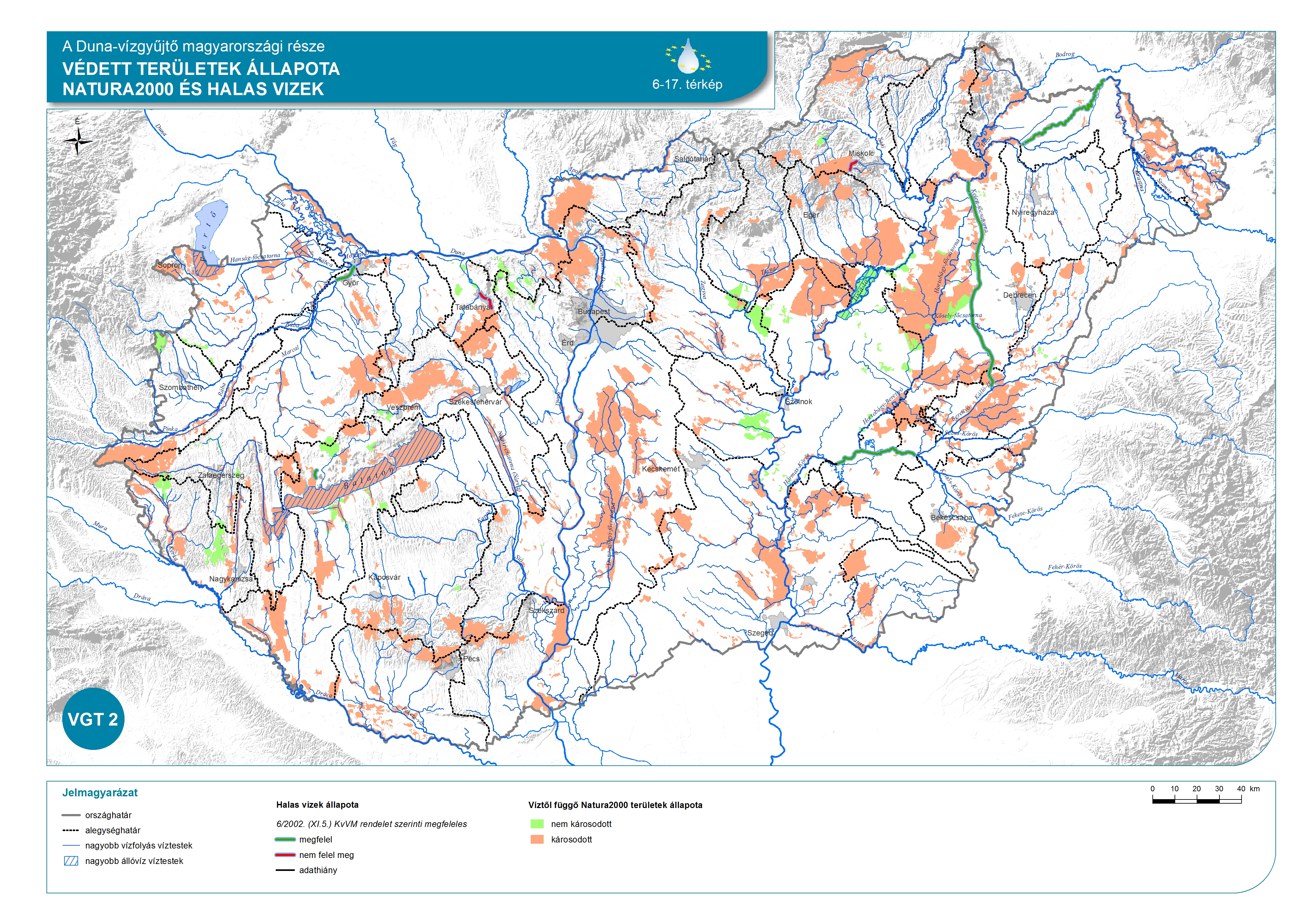 Oka:
A lecsapolás és a szárazodás miatt tapasztalható romlás
Ha egy felszín alatti víztől függő ökoszisztéma jelentősen károsodott, akkor az egész víztest gyenge állapotú .
Gyenge az állapot:

FAVÖKO (kisvízfolyás, forrás, tó, láp, mocsár, rét, egyes erdők)
NATURA 2000 területek természetvédelmi értékelése alapján 
Élővilág degradációja
Teljes kiszáradás
A FELSZÍNALATTI VÍZTESTEK MENNYISÉGI ÁLLAPOTA
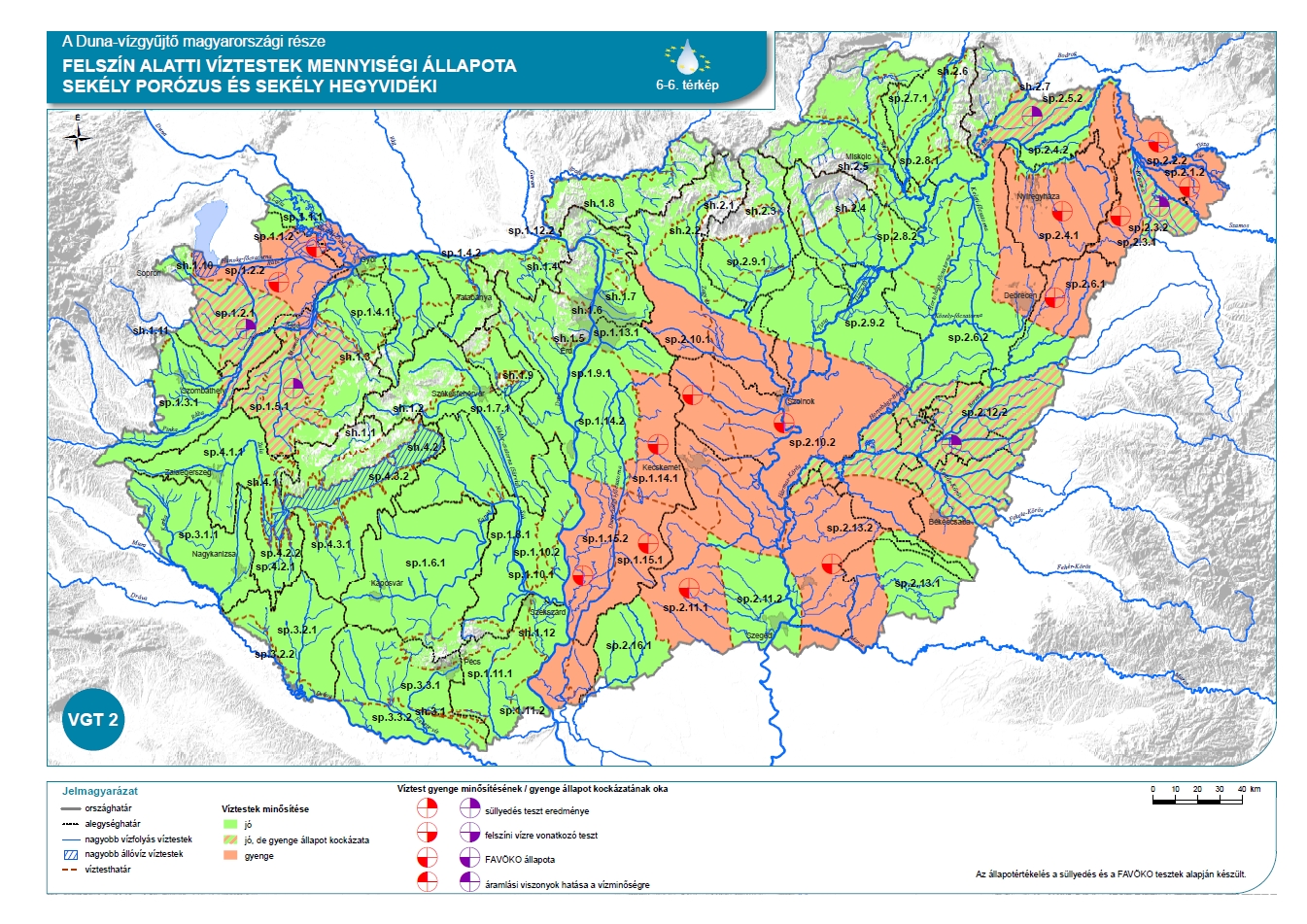 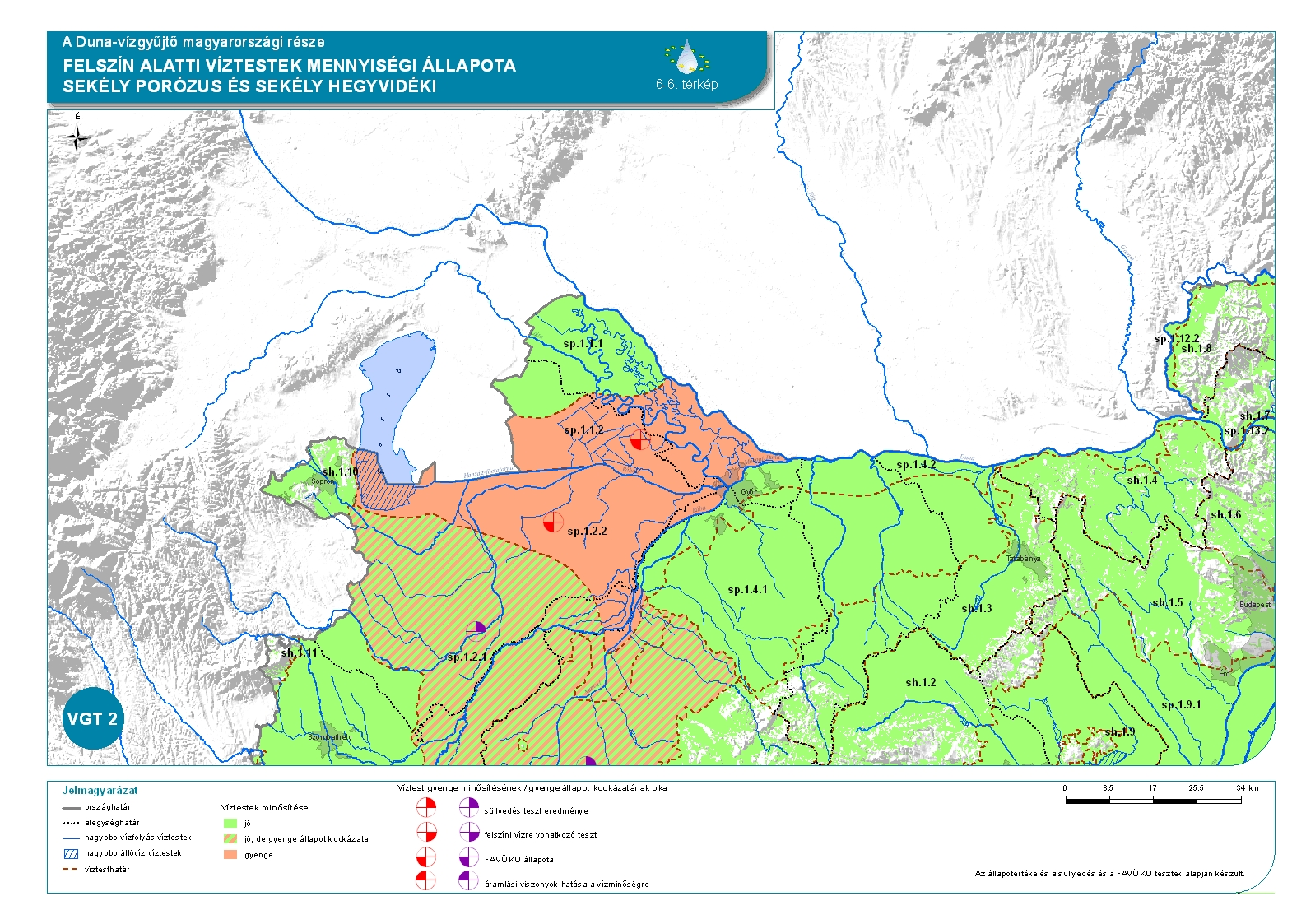 Terhelés 2: A felszín alatti vizek kémiai állapotát befolyásoló terhelések
Víztest szintű jelentős terhelés
A pontszerű és diffúz szennyező források hatása
Monitoring pontokban
mért érték meghaladja a küszöbértéket:  a szennyezőanyag  megjelent a felszín alatti vízben
A kémiai minősítés a túllépések veszélyességének és a diffúz szennyezések vizsgálata alapján történt.
Az észlelt túllépések veszélyessége:

-ha a monitoring pont termelőkút, akkor a veszélyeztetettség attól függ, hogy a túllépés rendszeres-e, illetve igényli-e a kezelési technológia megváltoztatását 

-ha a monitoring pont vízbázis megfigyelőkútja, akkor a többi megfigyelőkútban mért értékek figyelembevételével várható-e valamely termelőkút olyan mértékű elszennyeződése, hogy az technológia-váltáshoz vezetne 

-egyéb VKI monitoring kút esetén azt kell ellenőrizni, hogy a túllépés okozhatja-e valamely ökoszisztéma károsodását
ÉDUVIZIG területén
Vízbázis termelő kúton túllépés nem volt
Vízbázis figyelőkúton túllépés:

Nagylózs vb.                    nitrát 
Kapuvár vb.                     szulfát
sp.1.2.1 Ikva vízgyűjtő, Répce felső vízgyűjtő
Gyenge minősítést okozó túllépés nem volt
Területhasználatok hatása
Diffúz eredetű szennyezések
Területi szenyezettségi arány:
 
A felszínborítás kiterjedése a beszivárgási területekkel súlyozva
egyedi mérések és a kutakra jellemző középértékek alapján
ÉDUVIZIG területén:
sp.1.4.1 Dunántúli-középhegység, északi peremvidék	25,3 % 

sh.1.10 Soproni-hegység, Fertő vidék 				14,3-28,6 % (bizonytalan adatok)

sh.1.4 DKH Által-ér torkolat – Visegrád				13,7-28,7 % (bizonytalan adatok)
A FELSZÍN ALATTI VÍZTESTEK kémiai ÁLLAPOTA
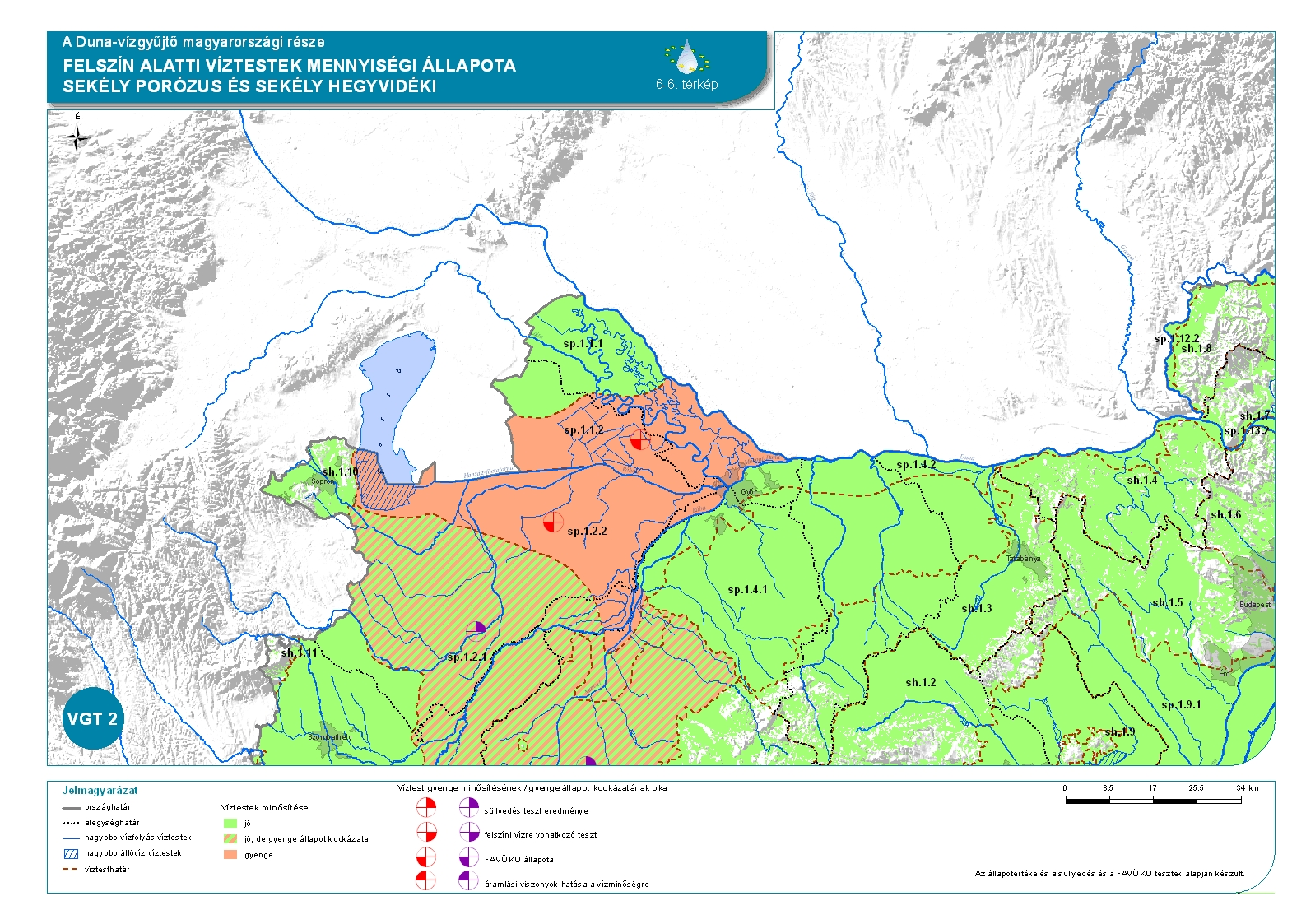 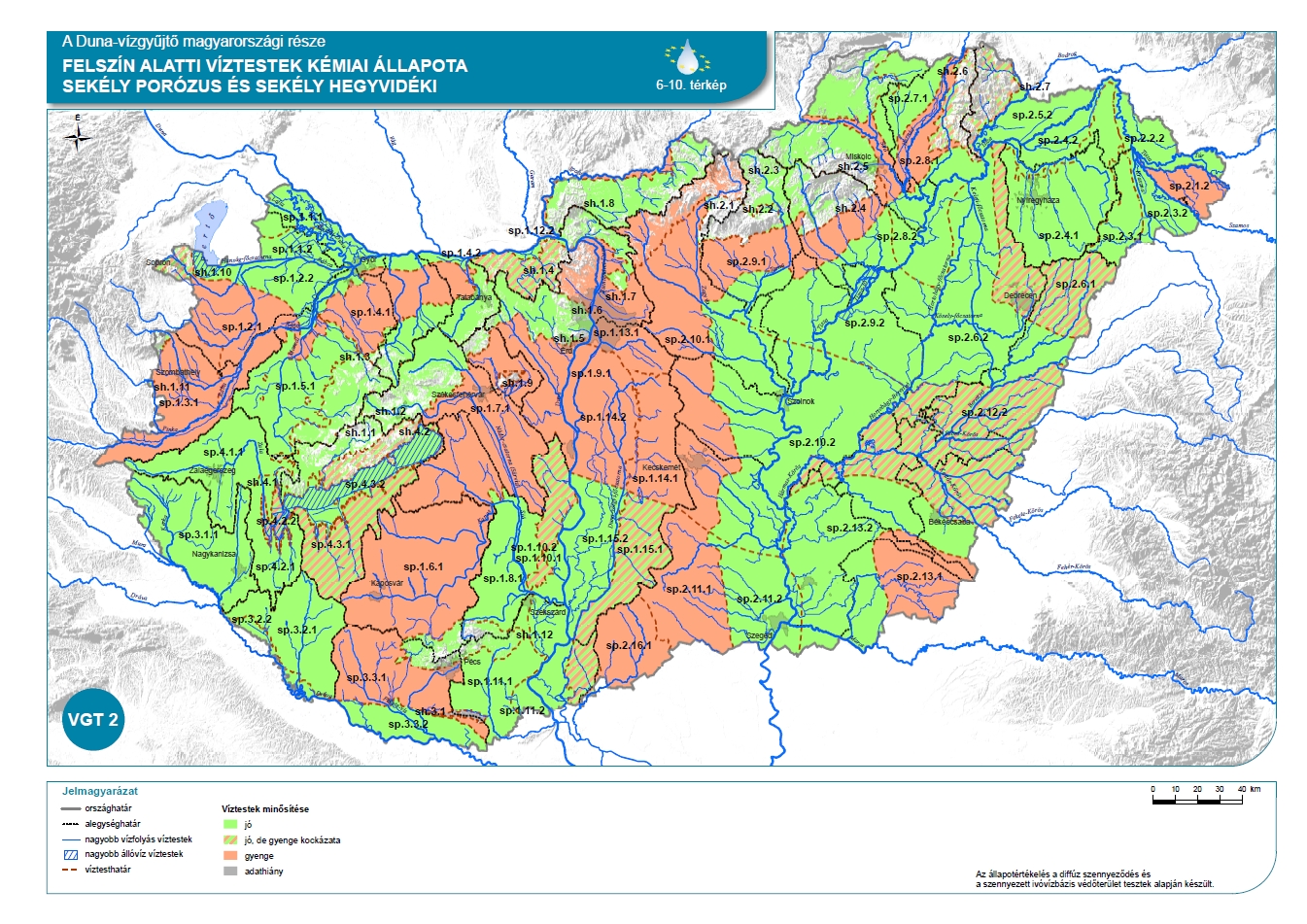 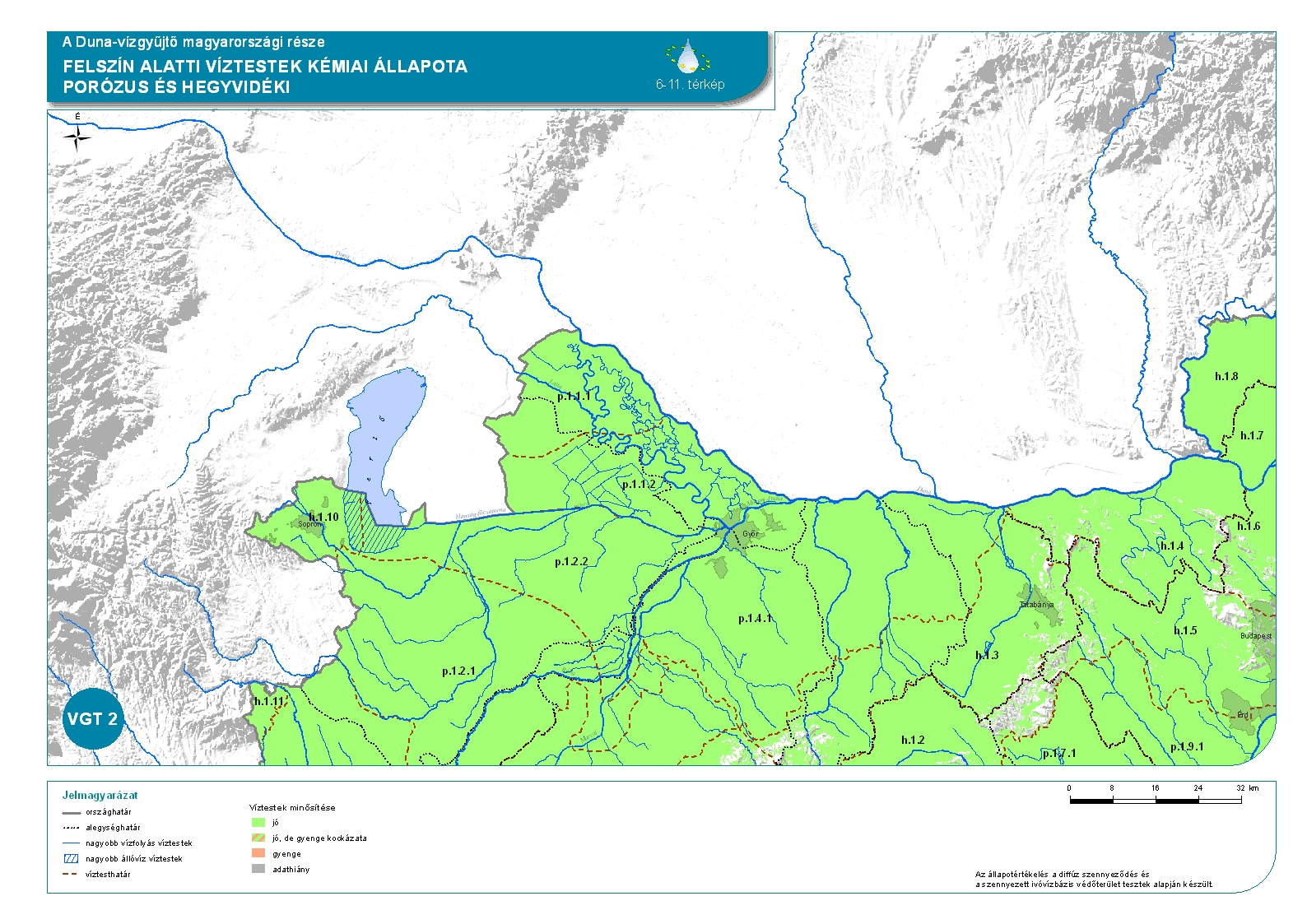 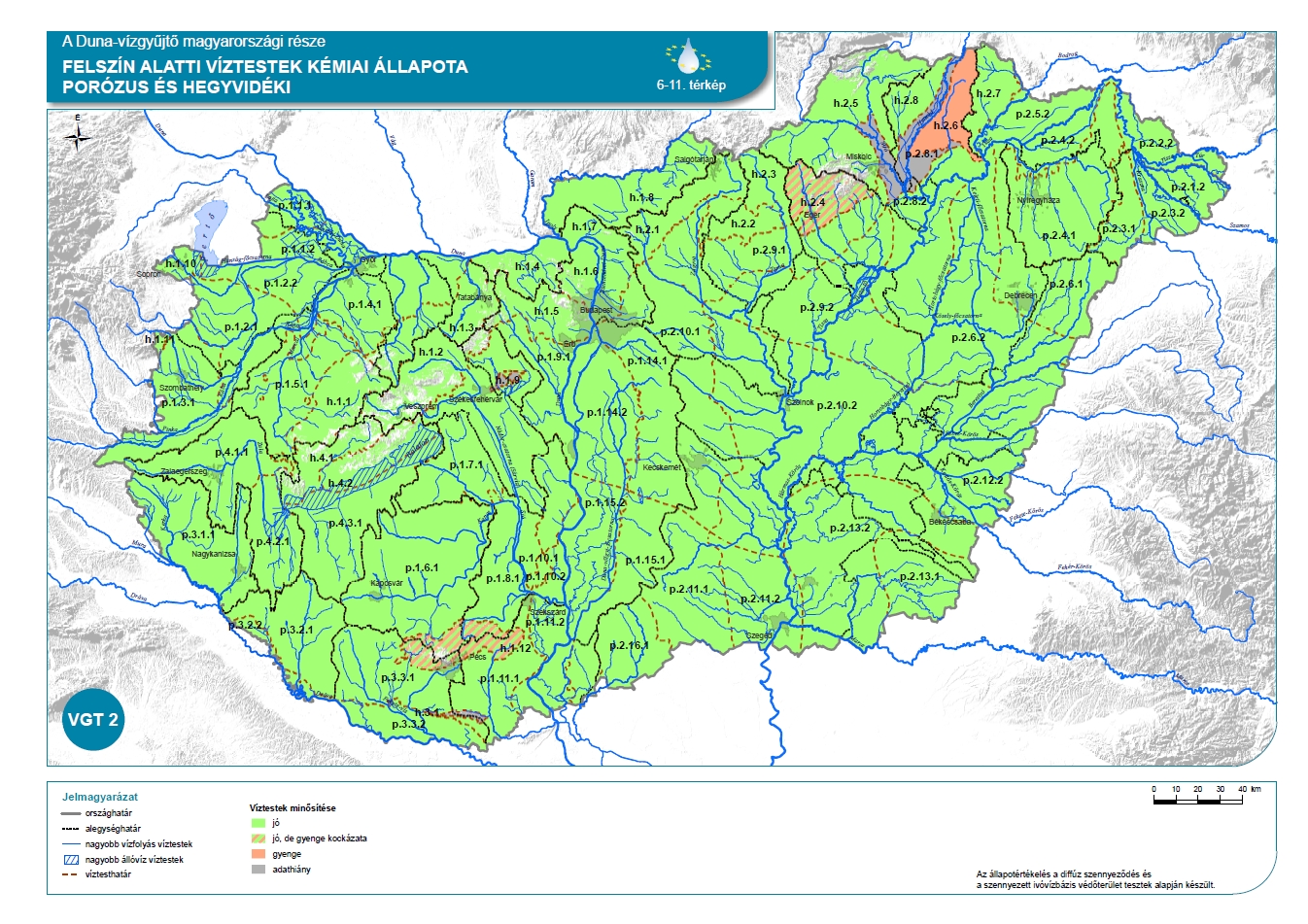 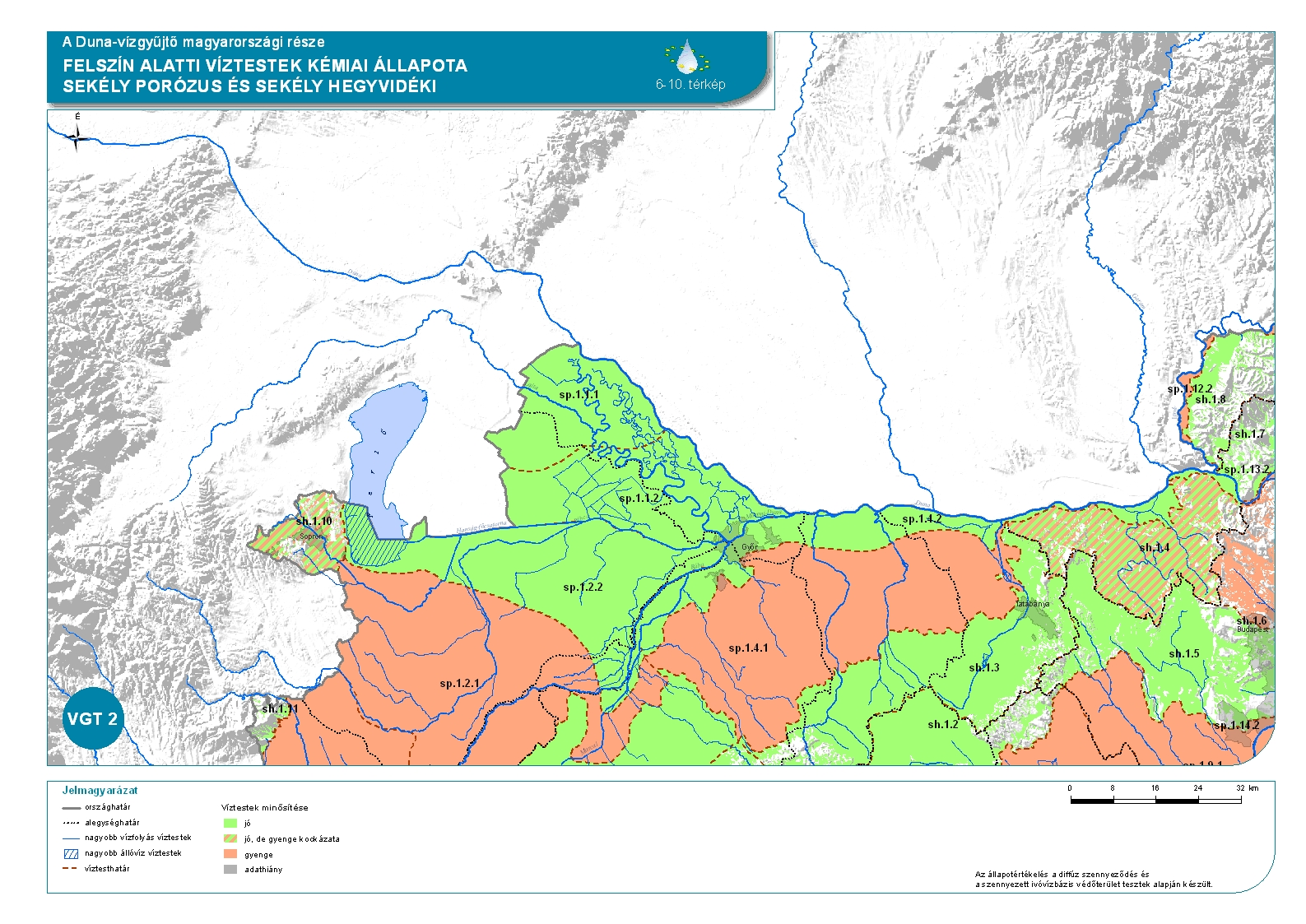 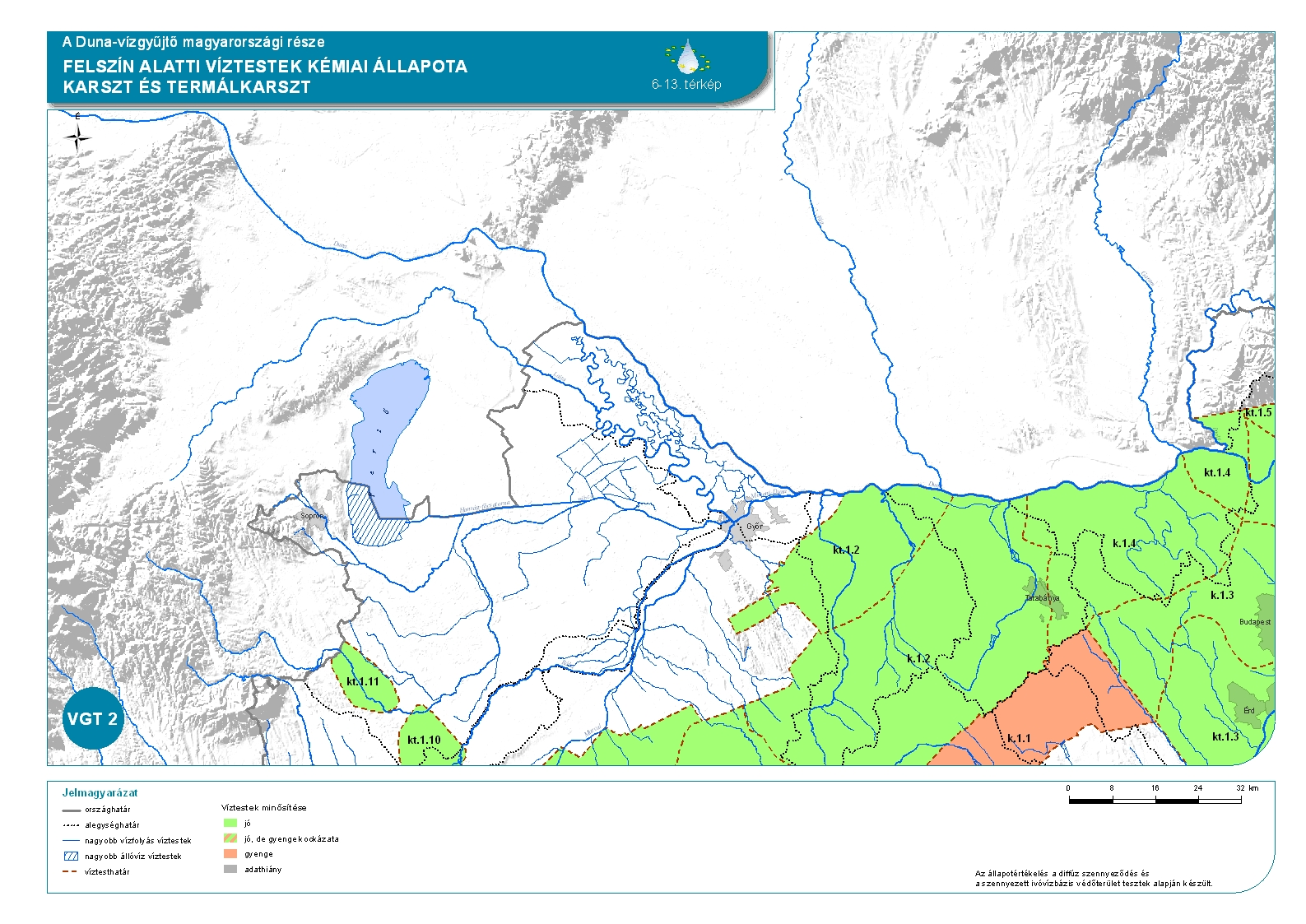 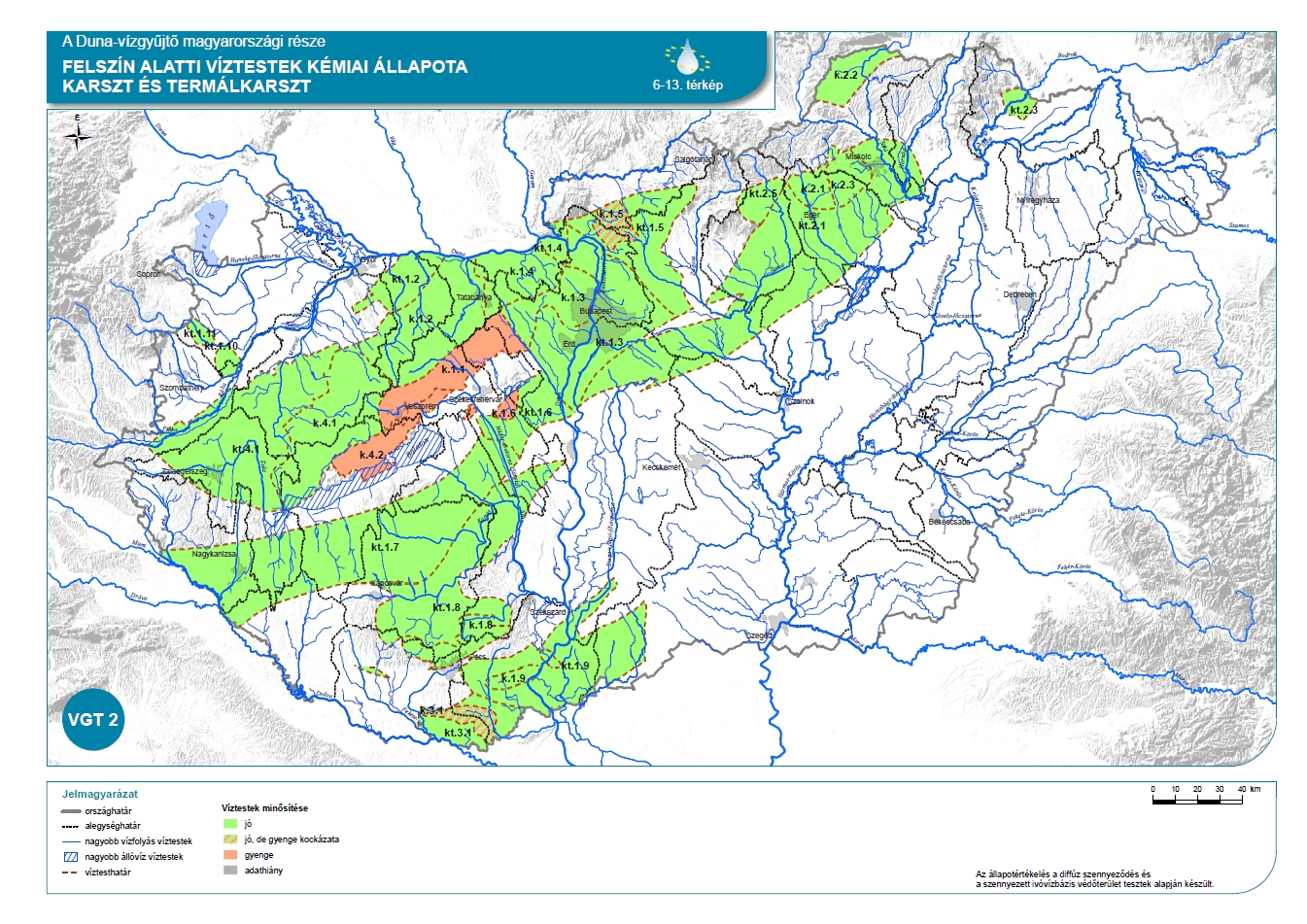 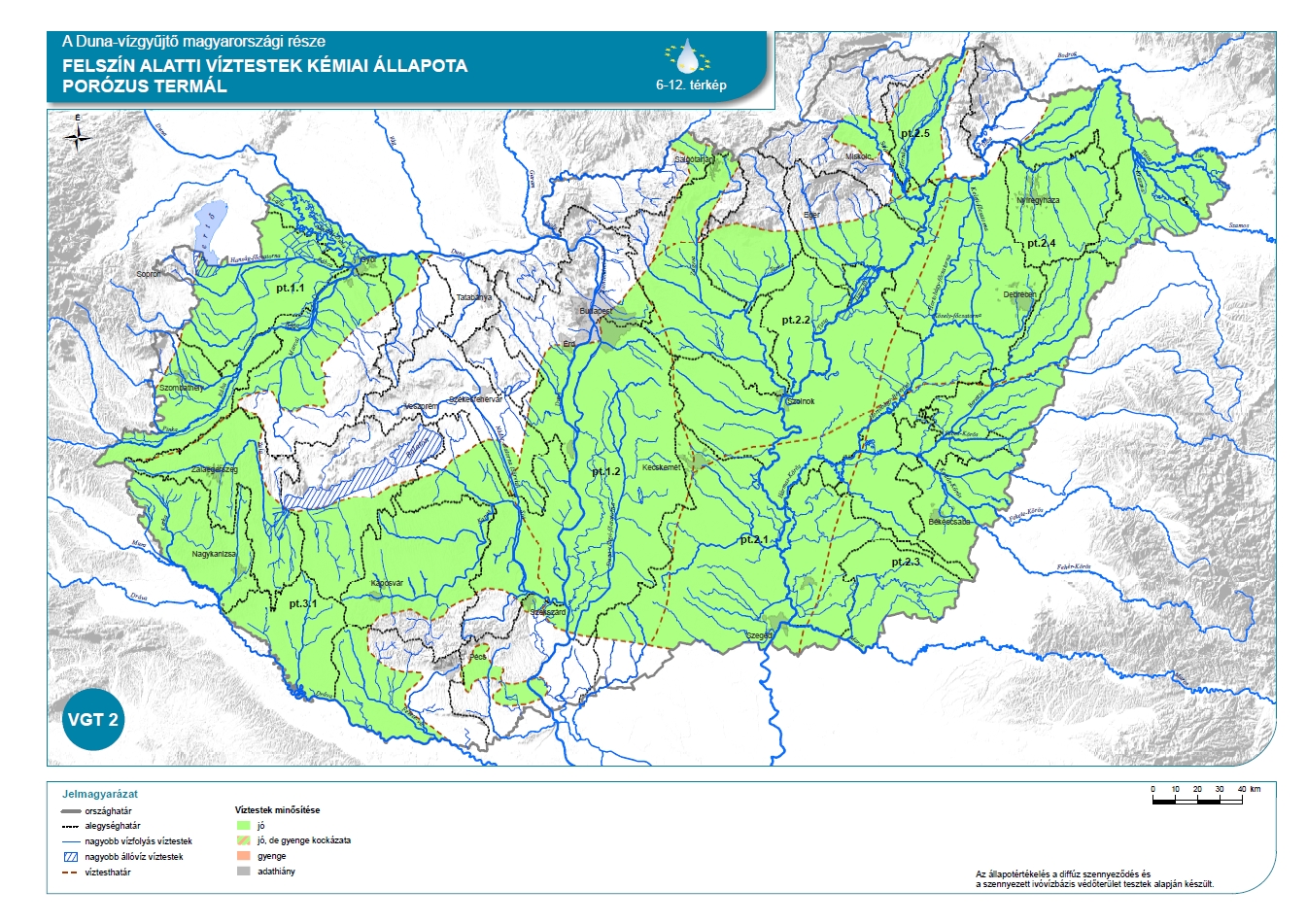 Intézkedések A mennyiségi állapotot befolyásoló hatások enyhítése  érdekében
Vízkivételek szabályozása a fenntarthatóság követelményeinek megfelelően
Az engedélyezési eljárás jogszabály rendszerének módosítása, összehangolása, egyszerűsítése
Energia célra hasznosított termálvíz visszasajtolásának szabályozása
Természetes vízvisszatartás (települési csapadékvíz-gazdálkodás, helyes belvíz-gazdálkodási gyakorlat)
Felszíni vízfolyások vízpótlása, medersüllyedés megakadályozása
Intézkedések a kémiai állapotot befolyásoló terhelések csökkentésére
A Szennyvíz Program megvalósítása, 
További csatornarákötések elősegítése és megvalósítása /ÉDUVIZIG területén VGT1-ben legalacsonyabb rákötés 50% volt, VGT2-ben  legalacsonyabb rákötés 71% /
Csapadékvíz szennyvízcsatornára történő rákötéseinek csökkentése, különösen a felszín alatti víz szempontjából fokozottan érzékeny területeken
Szennyezett terület kármentesítése (feltárás, megfigyelés, biztosítás, felszámolás)
Kommunális hulladéklerakók megfelelő kialakítása, ellenőrzése, illegális lerakók megszüntetése
Felhagyott kommunális hulladéklerakók rekultivációja 
Iparterületeken lévő hulladéklerakók megfelelő kialakítása, ellenőrzése
Állattartótelepek korszerűsítése
Szakszerűtlenül kiképzett kutak ellenőrzése, rekonstrukciója, felszámolása
Szénhidrogén termeléshez, feltáráshoz használt kutakból kitermelt folyadék visszasajtolásának szabályozása
Tápanyag kihelyezés tényleges korlátozása szántó és ültetvény területeken az EU Nitrát Irányelvben és a Közös Agrárpolitikára vonatkozó rendeletben foglaltak szerint, nitrát-érzékeny területeken, vízbázisok védőterületein
Tápanyag-gazdálkodási terv alapján történő tápanyag kihelyezés szántók esetében agrár-környezetvédelmi célprogramok (ÁKG) keretében ( helyes környezeti gyakorlatok, gazdasági ösztönzők alkalmazása, önkéntes megállapodások)
A szennyvíziszap mezőgazdasági területen való hasznosításának  szabályozása(követelmények és tilalmak).
Növényvédő szerek alkalmazásának szabályozása EU Peszticid Irányelvalapján (szántó, ültetvények és legelő esetén)
Megvalósult és tervezett Intézkedések programok és Projektek
Megvalósult és tervezett Intézkedések programok és Projektek
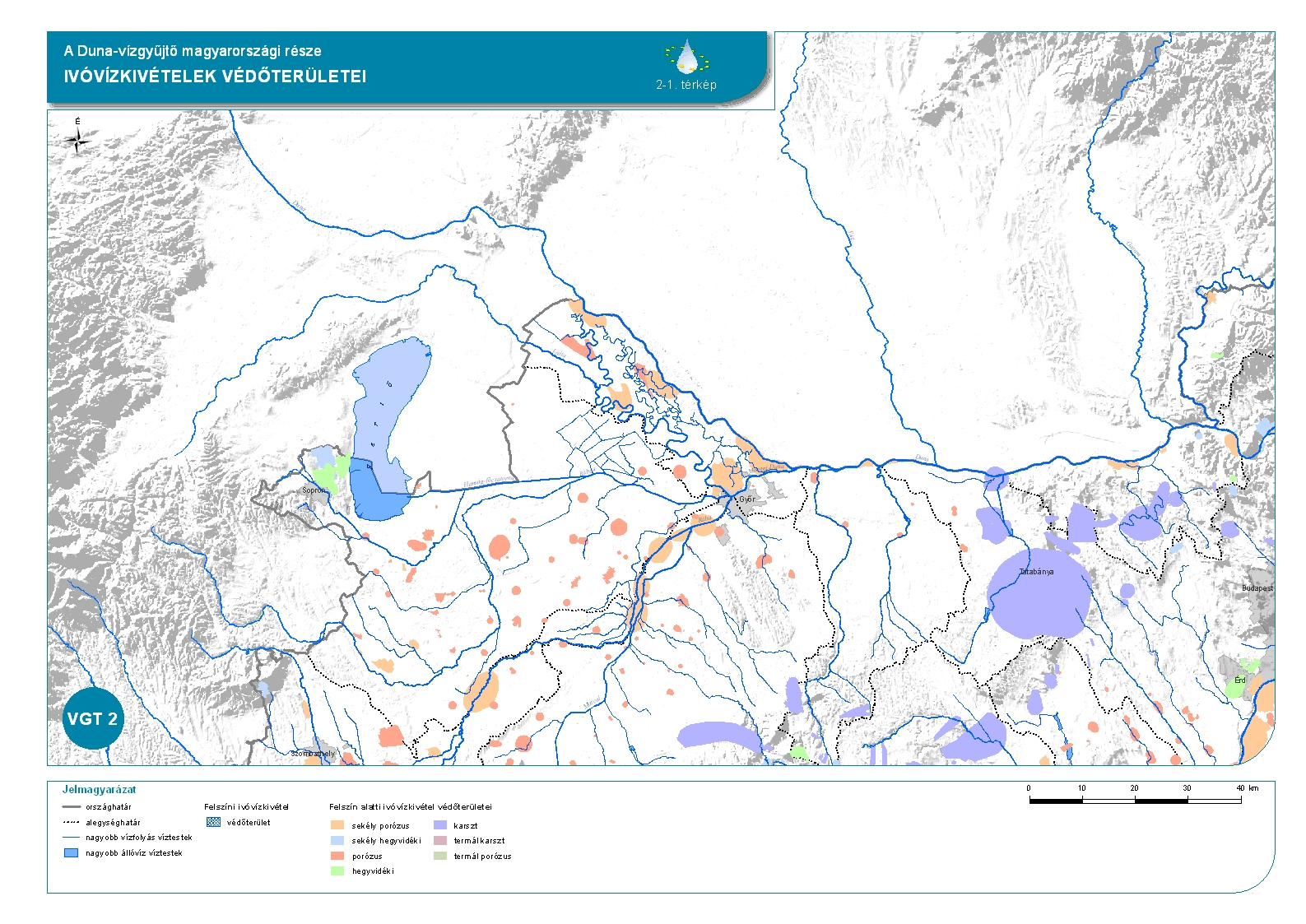 Vízbázisvédelmi  Programban ÉDUVIZIG  területén

Sérülékeny üzemelő vízbázis 	32 db 
	elkészült diagnosztika		25 db
	kiadott védőterület kijelölő 
	határozat				19 db

Távlati vízbázis				16 db
	elkészült diagnosztika		16 db
	kiadott kijelölő határozat		13 db
	feladott vízbázis			  2 db
Megvalósult  KEOP projektek:
	- Távlati vízbázisok diagnosztikája: Mérges, Ács, Árpás-Kisbabot, Vének Távlati Vízbázisok
	- Sárisápi ivóvízbázis védőterületének biztonságba helyezése érdekében az Unyi patak 12+453-12+900 km 		közötti szakaszának mederrendezése 

Tervezett projektek a Kvassay Jenő Nemzeti Vízstratégia keretében:

	- Dunántúli –középhegység karsztvízszint emelkedés okozta jelenségek feltárása, megoldása (több vizig )
	- Sérülékeny vízbázisok diagnosztikai vizsgálata, biztonságba helyezése (országos projekt részeként)
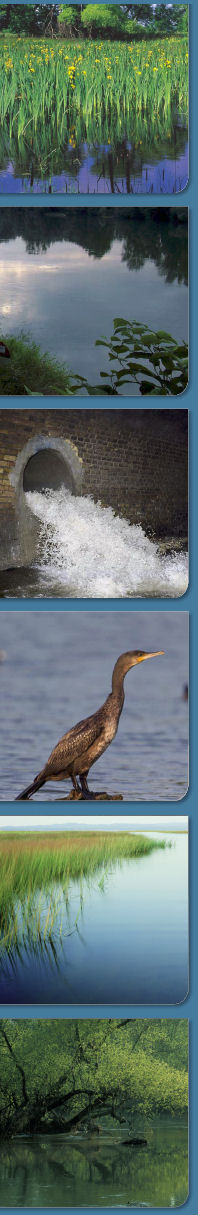 KÖSZÖNÖM A FIGYELMET!
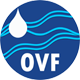 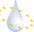